MENGGAMBAR
A R S I T E K T U R  1
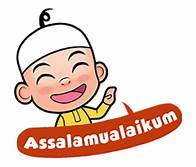 DOSEN PENGAMPU:
LA PANDE JURUMAI
#Sesi 2.
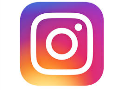 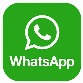 085398493127
pande.jurumai09@gmail.com
8d_jr
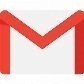 Rincian Materi Perkuliahan
Menggambar Arsitektur 1
Peralatan Menggambar Arsitektur
Skala Gambar
Simbol Material Pada Gambar
UTS
1
3
5
7
Materi & Kontrak Perkuliahan
Mengenal Garis & Huruf
Notasi Ukuran & Keterangan Gambar
Proyeksi
2
4
6
8
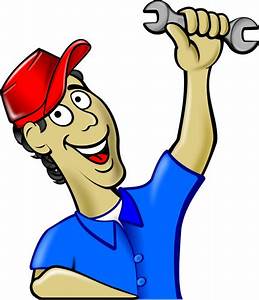 Peralatan
Menggambar Arsitektur
01
1
3
5
7
2
4
6
8
?
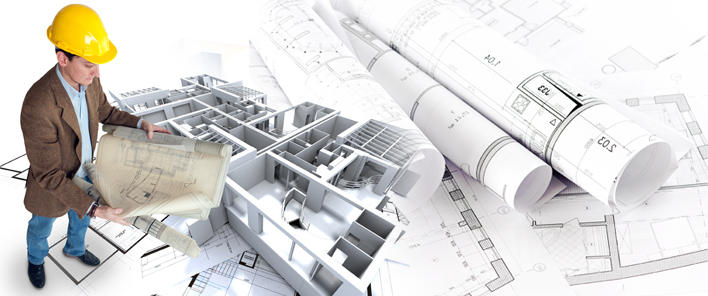 *Aturan –aturan tersebut berupa standarisasi  yang sudah ditetapkan oleh ISO, SNI, JIS, AISI,DIN, dll
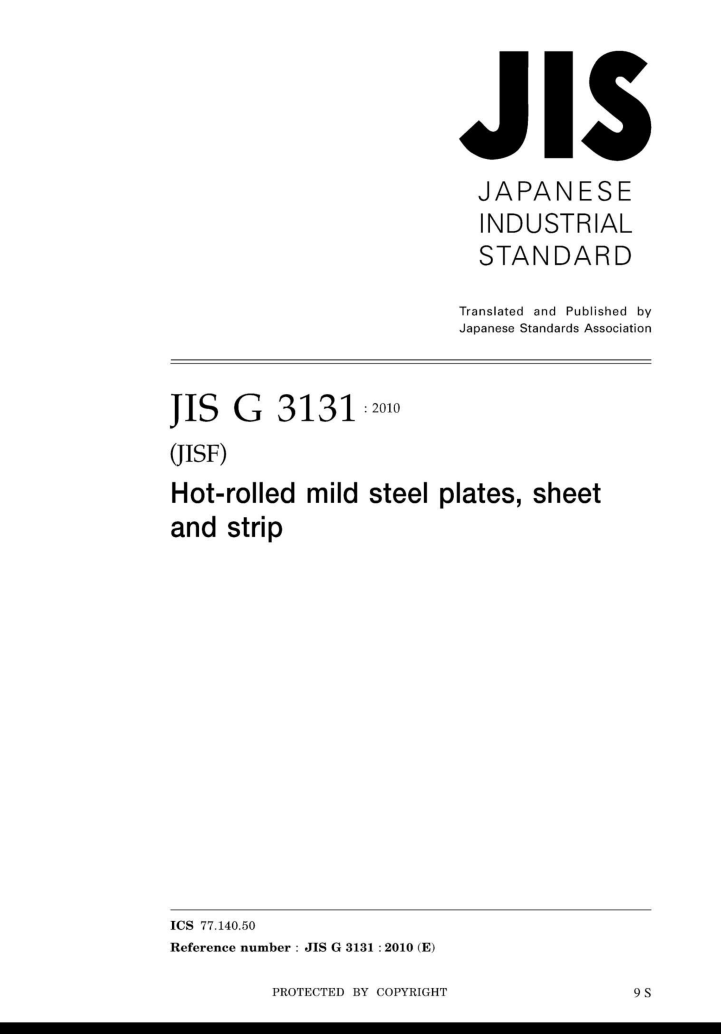 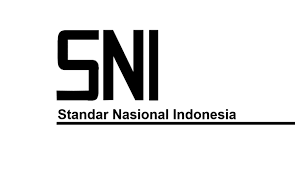 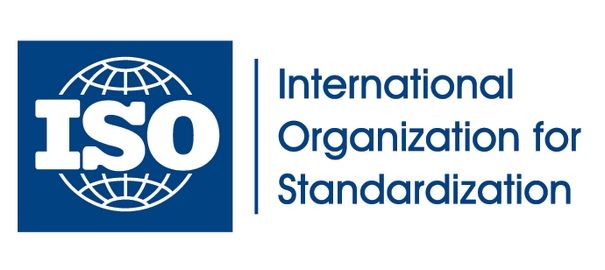 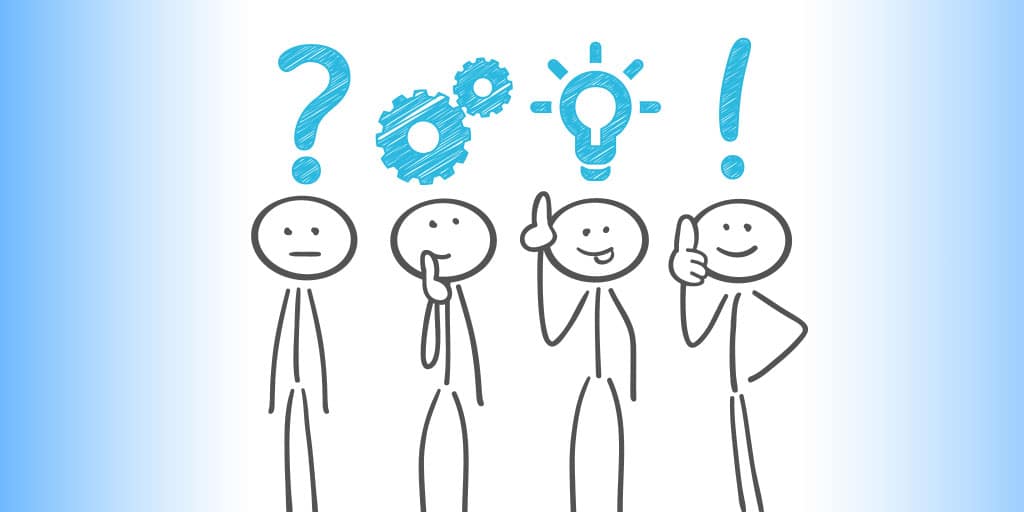 Apa Perbedaan Alat & Bahan
Alat gambar adalah berbagai jenis alat yang digunakan untuk membuat gambar atau ilustrasi, terutama dalam konteks seni rupa, desain grafis, atau teknik gambar
Bahan gambar dalam konteks gambar atau seni rupa, "bahan gambar" mengacu pada media atau media yang digunakan oleh seniman atau ilustrator untuk membuat karya seni atau ilustrasi.
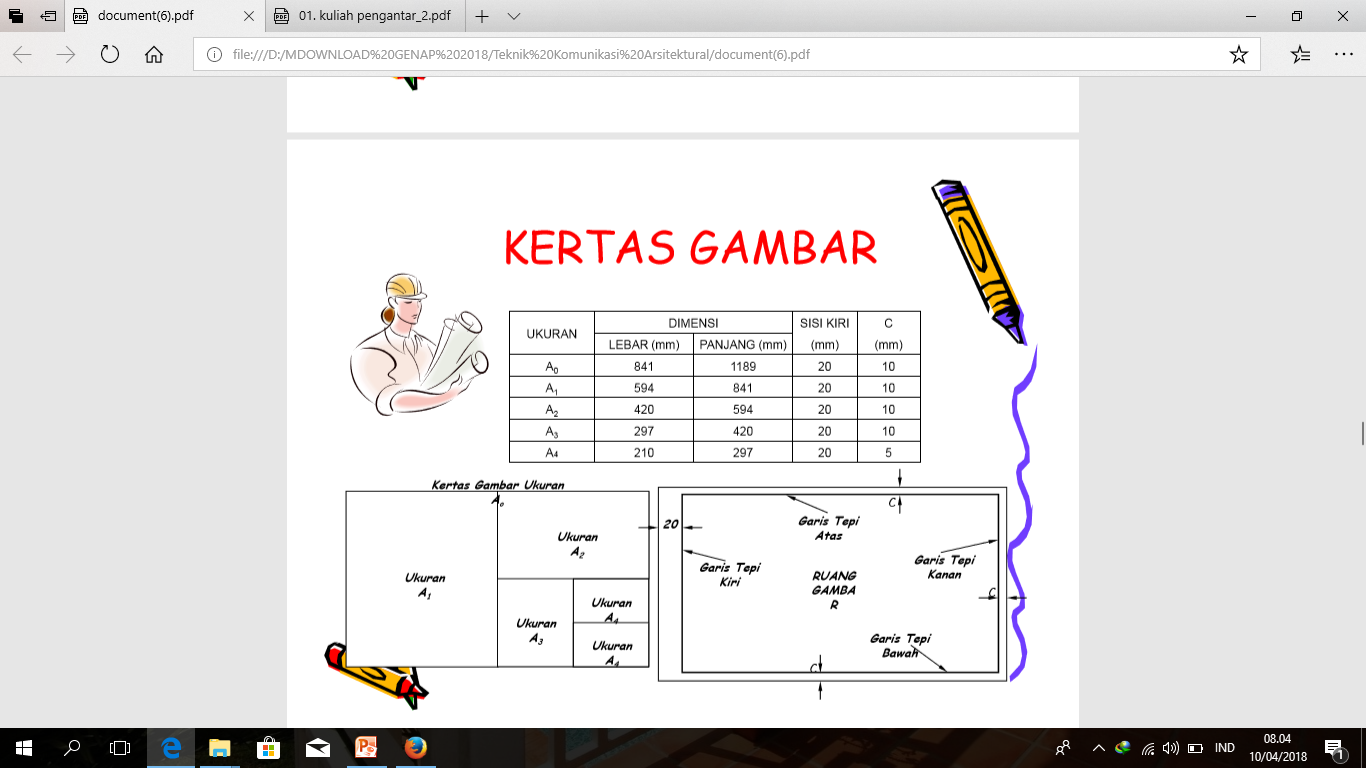 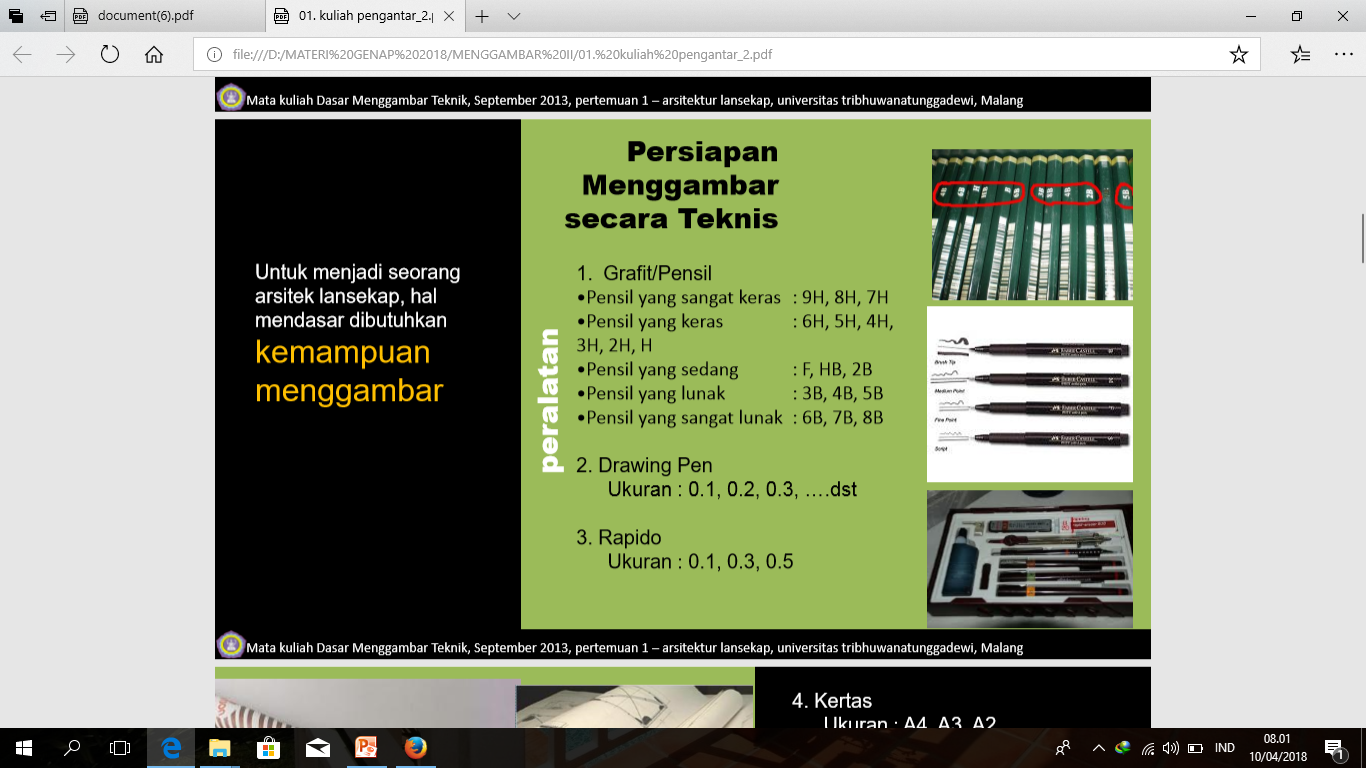 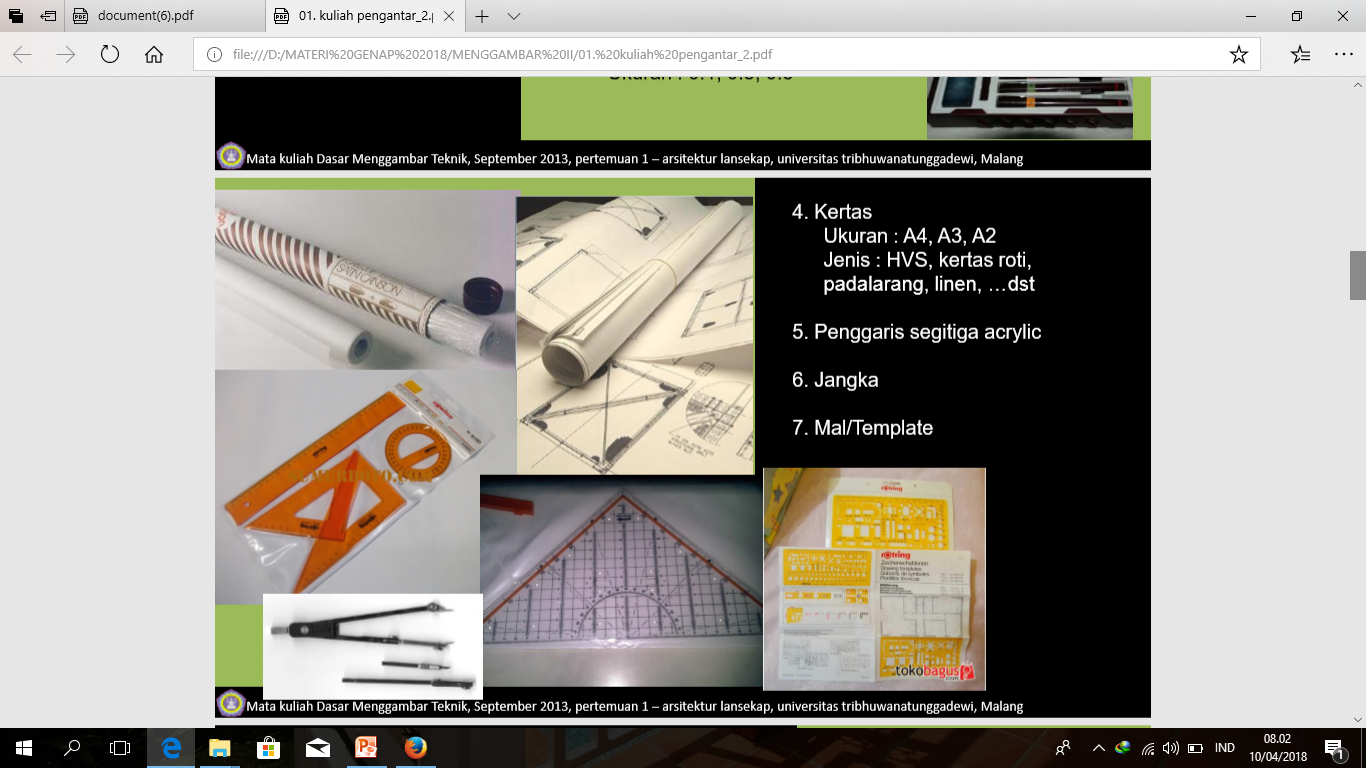 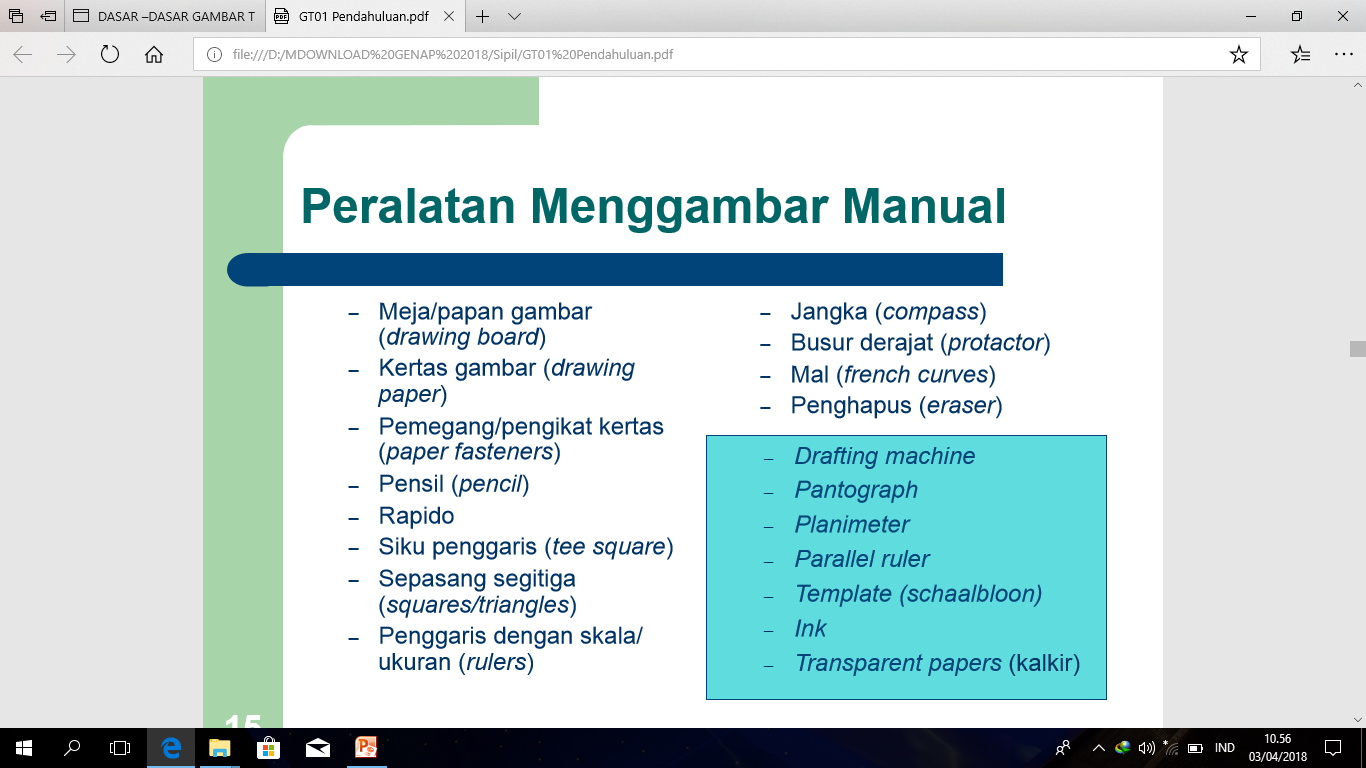 SKALA
1
2
DETAIL
DIMENSI
3
Setiap item memiliki nama sendiri
PERBEDAAN
GARIS
5
4
Mempunyai keterangan dan spesifikasi
6
7
Warna hitam putih untuk gambar kerja
Ciri-Ciri Gambar Teknik
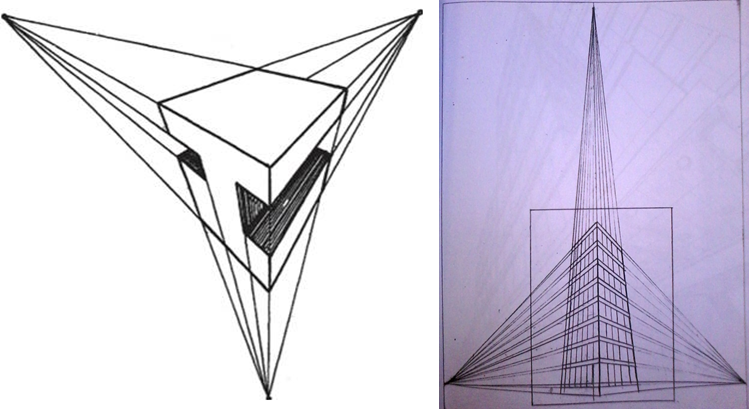 Jenis Gambar Teknik
Gambar Teknik Konstruktif
 Menggambar yang berhubungan dengan sudut, bidang, dan bentuk geometrsi untuk memvisualisasikan dan menginformasikan bentuk geometris.
Gambar Teknik Proyeksi
Gambar secara visual yang merupakan bentuk 3D yang direkasyasa secara analisis berdasarkan pada beberapa arah pandang
Gambar Teknik Perspektif
Menggambar geometris 2D dan 3D yang direkayasa secara teoritis berdasarkan suatu titik pandang sebenarnya.
Fungsi dan Tujuan Gambar Teknik
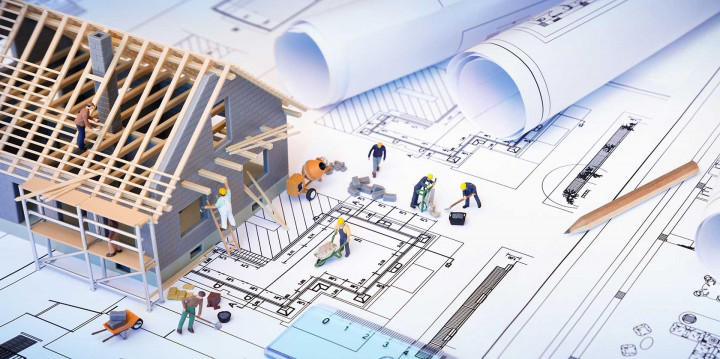 Fungsi gambar teknik, yaitu
Sebagai gambar kerja yang dapat menjelaskan bagian-bagian konstruksi dari suatu bangun atau benda secara terperinci. 
Sebagai gambar penjelasan wujud dari suatu benda atau bangun.
Tujuan
Gambar Teknik
Tujuan gambar teknik adalah untuk menterjemahkan gambar desain menjadi gambar terukur sehingga dapat dipahami orang lain.
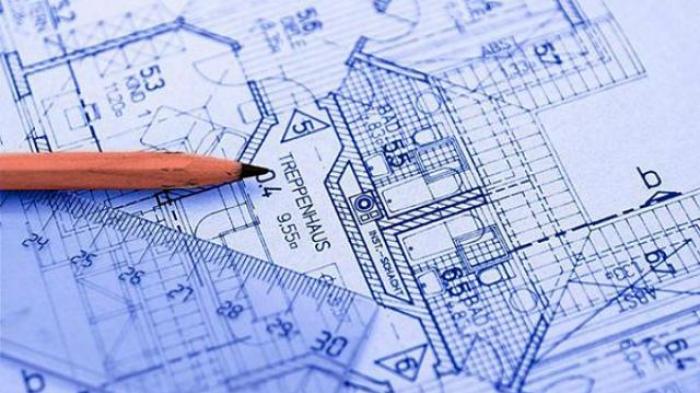 CONTOH GAMBAR TEKNIK
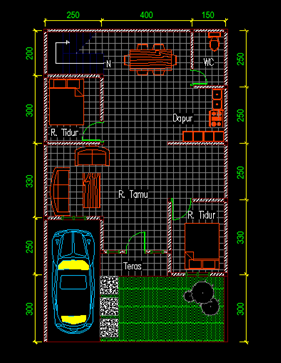 Denah adalah tampak atas sebuah bangunan dengan bagian atas bangunan dibuang/dihilangkan.
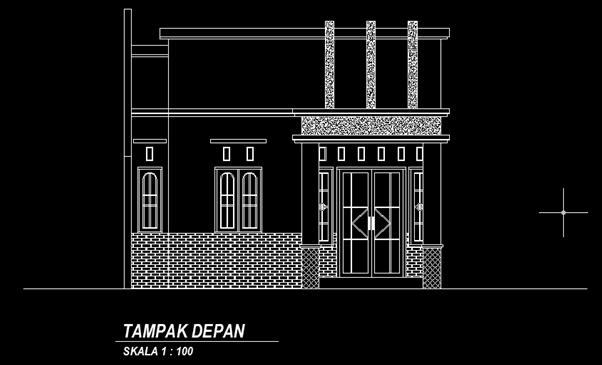 Tampak adalah wujud bangunan secara dua dimensi yang terlihat dari luar bangunan.
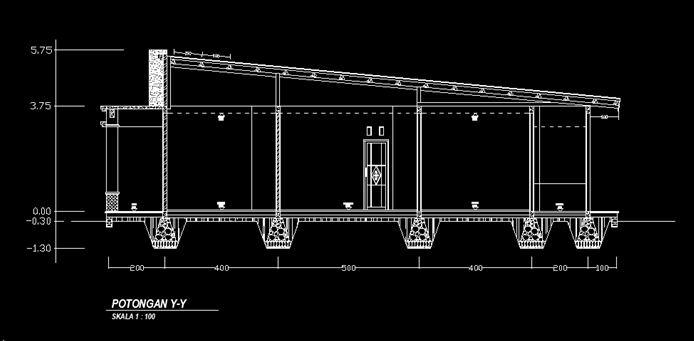 Potongan adalah gambar dari suatu bangunan yang dipotong vertikal pada sisi yang ditentukan (tertera pada denah) dan memperlihatkan isi atau bagian dalam bangunan tersebut.
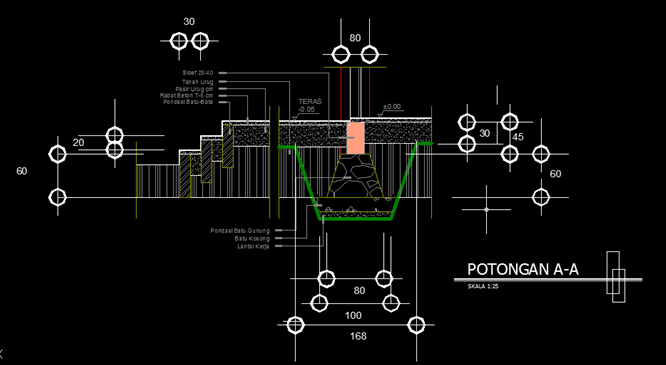 Detail potongan adalah gambar potongan yang dibuat untuk memperlihatkan ukuran dan material yang ada pada gambar potongan secara lebih terperinci.
Home work
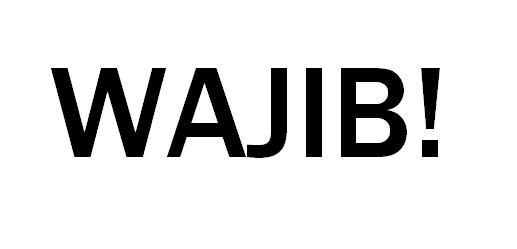 Menyiapkan
ALAT & BAHAN Teknik/Arsitektur
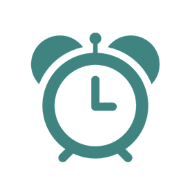 Selasa, 13 Oktober 2020
“Orang-orang yang berhenti belajar akan menjadi pemilik masa lalu.”
Orang-orang yang masih terus belajar , akan menjadi pemilik masa depan.”
(Mario Teguh)
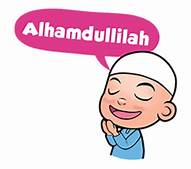 WASSALAM’ALAIKUM WARAHMATULLAHI WABAROKATUH
[Speaker Notes: You can safely remove this slide. This slide design was provided by SlideModel.com – You can download more templates, shapes and elements for PowerPoint from http://slidemodel.com]